আজকের ক্লাসে সবাইকে স্বাগত
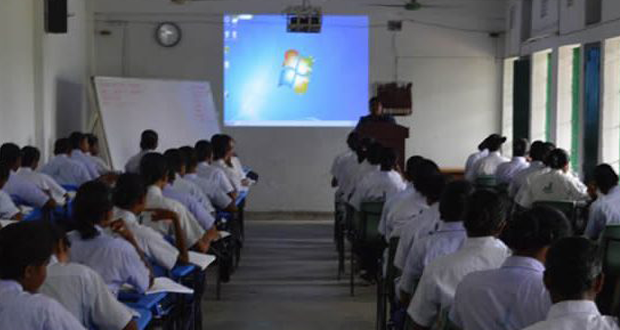 পরিচিতি
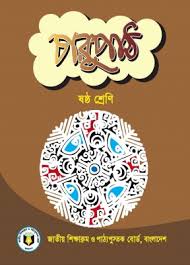 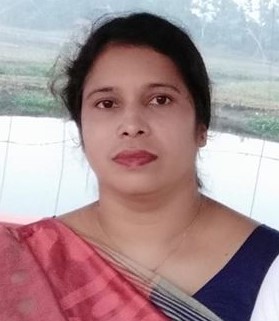 বিষয়ঃ বাংলা 
শ্রেণিঃ ষষ্ঠ শ্রেণি
সময়: ৫০ মিনিট
তারিখ: ০০/০০/০০
সেলিনা আক্তার 
সহকারী শিক্ষক 
কাপাসিয়া সরকারি পাইলট উচ্চ বিদ্যালয়
কাপাসিয়া, গাজীপুর।
মোবাইল নং: ০১৭২২৪২৬০৮৯
ই-মেইল নং: selinaakterkphs89@gmail.com
নিচের ছবিটি দেখ:
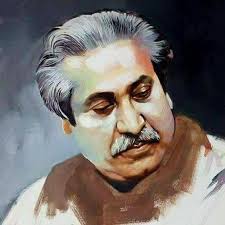 কী বুঝলে?
মুজিব
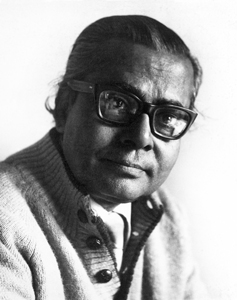 রোকনুজ্জামান খান
শিখনফল
এ পাঠ শেষে শিক্ষার্থীরা --
১. কবিতাটি শুদ্ধভাবে আবৃত্তি করতে পারবে। 
২. শব্দের অর্থ বুঝে বাক্য তৈরি করতে পারবে।
৩. বঙ্গবন্ধু শেখ মুজিবুর রহমানের কর্মজগৎ কবিতার আলোকে 
    ব্যাখ্যা করতে পারবে।
কবি পরিচিতি
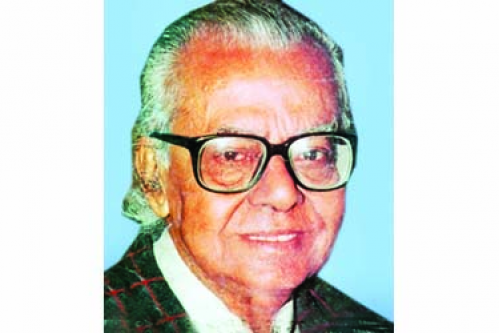 রচনাবলী
মৃত্যু
জন্মস্থান
পেশা
জন্ম
১৯২৫ সালে
ফরিদপুর জেলা
হাট্টিমা টিম টিম,
ঝিকিমিকি, বার্ষিক কচি কাঁচা
সাংবাদিক
১৯৯৯
একক কাজ
১। রোকনুজ্জামান খান কত খ্রিস্টাব্দে জন্মগ্রহণ করেন?
২।  রোকনুজ্জামান খান বাংলা সাহিত্যে  কী নামে পরিচিত?
৩। রোকনুজ্জামান খান কত খ্রিস্টাব্দে মৃত্যুবরণ করেন?
আর্দশ পাঠ
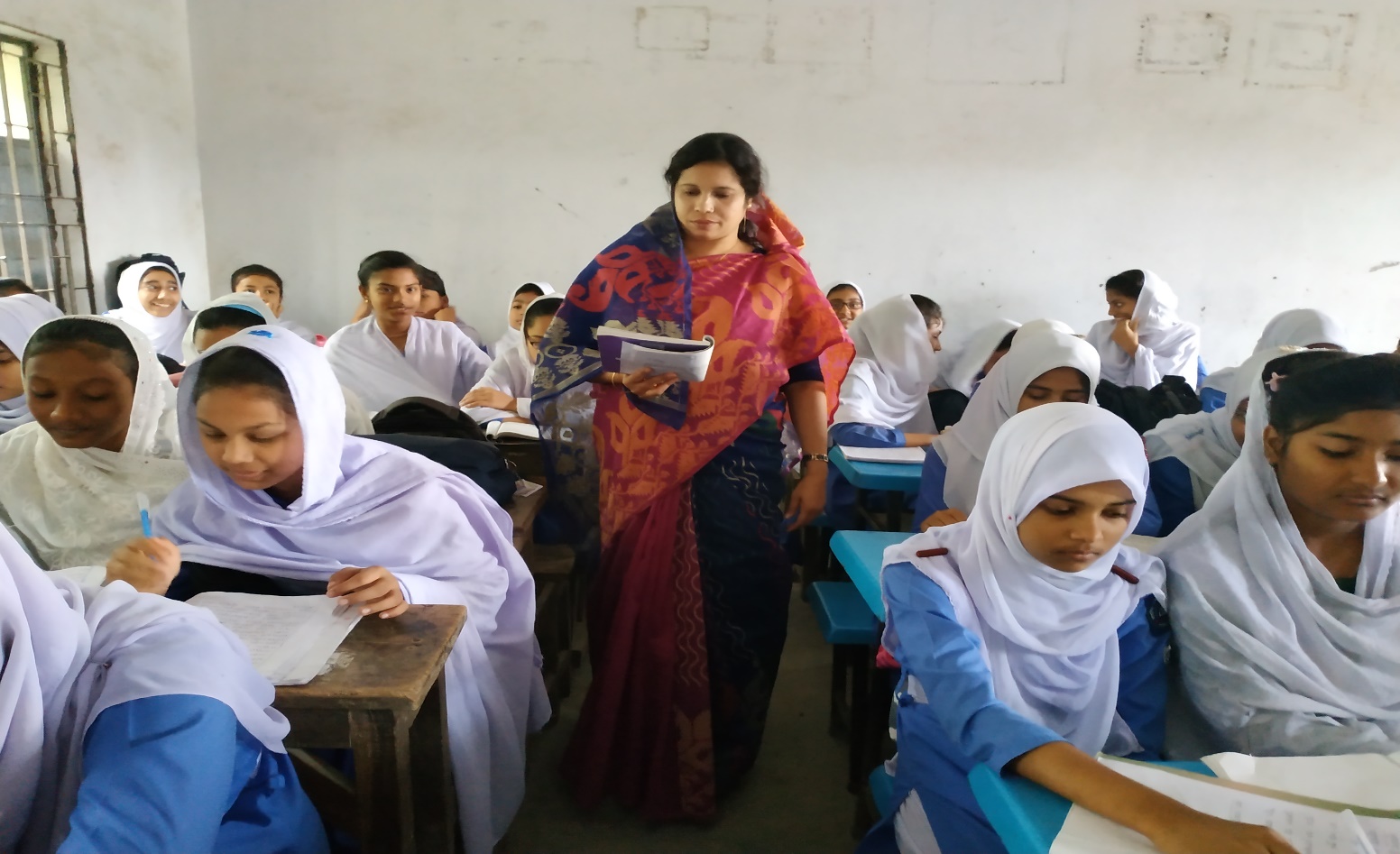 সরব পাঠ
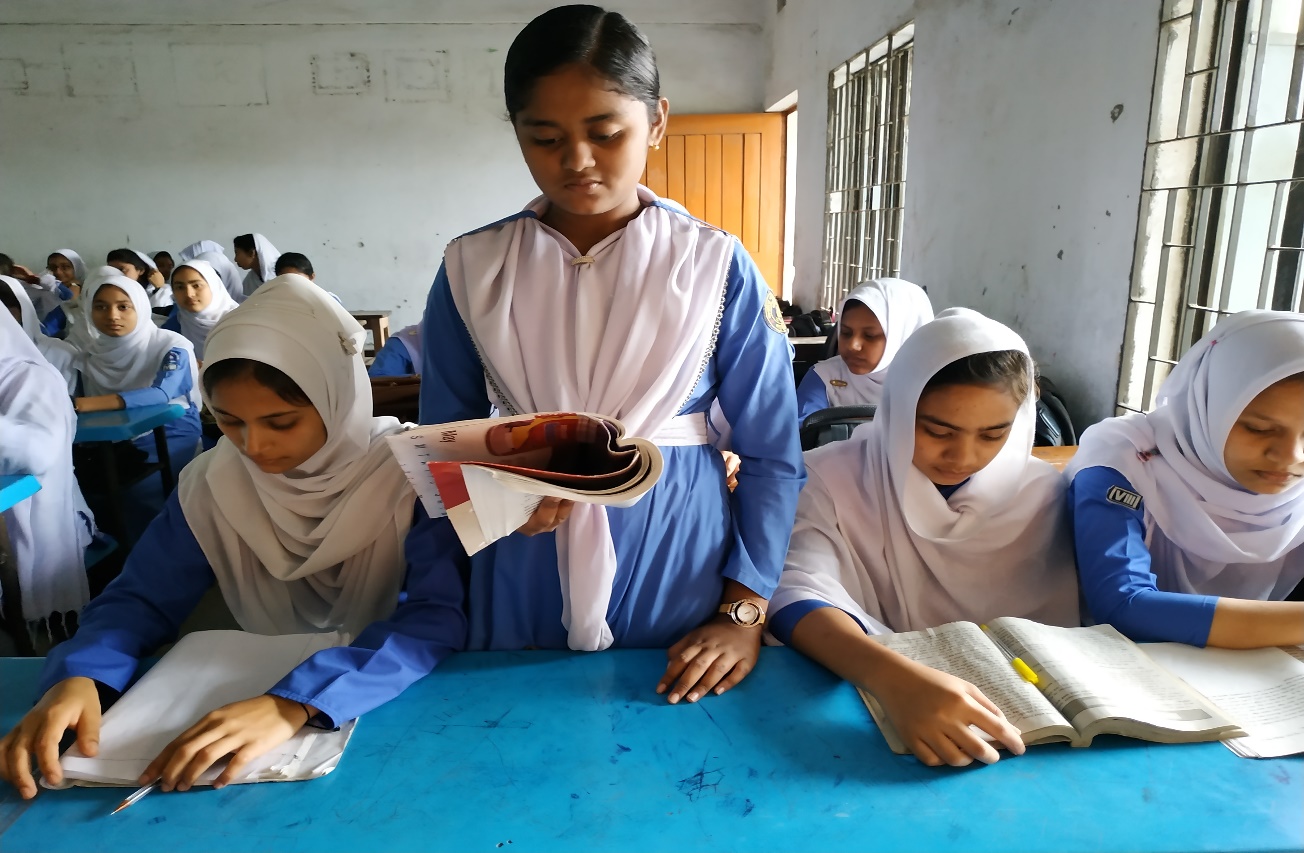 শব্দার্থ :
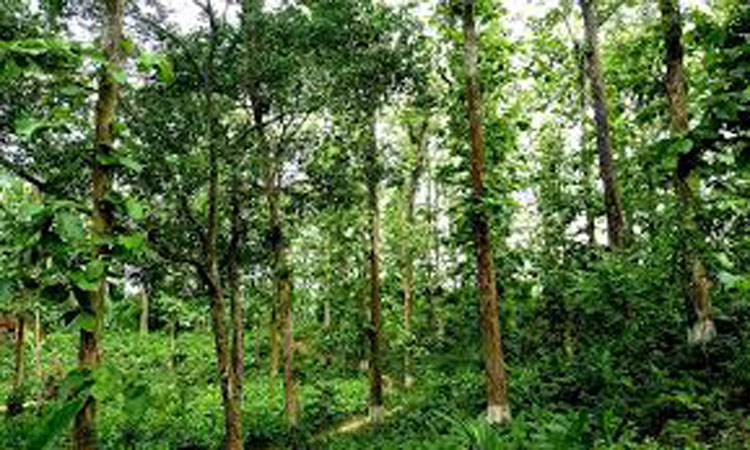 গাছ পালায় ঘেরা জঙ্গল এলাকা
বনভূমি
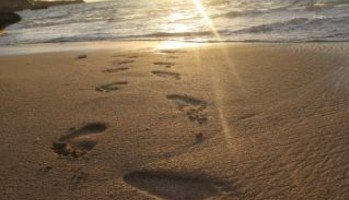 বালুর পলি জমে উৎপন্ন যে চর
বালুচর
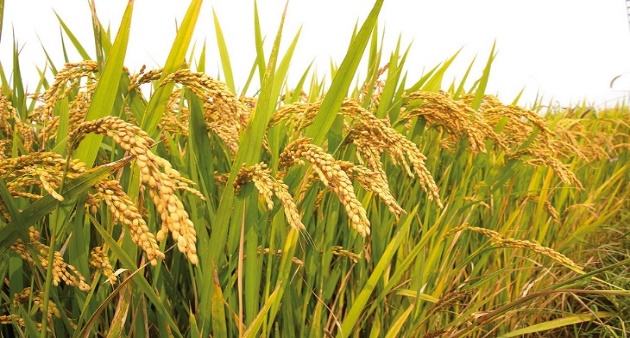 সোনা ধান
সোনালি রঙ্গের পাকা ধান
মুজিব
রোকনুজ্জামান খান
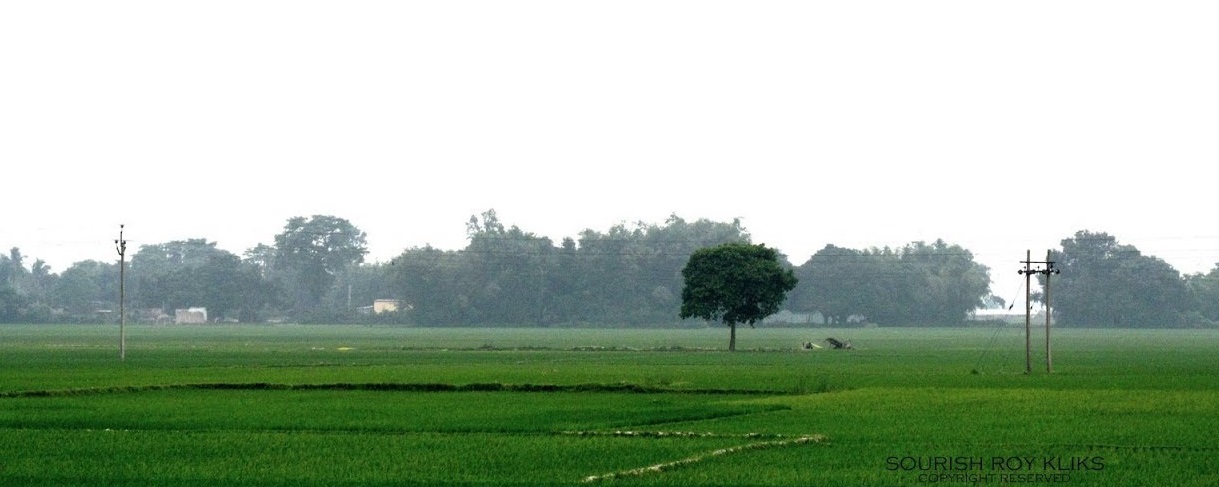 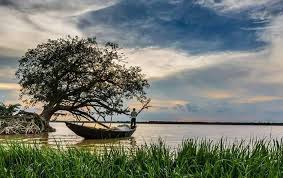 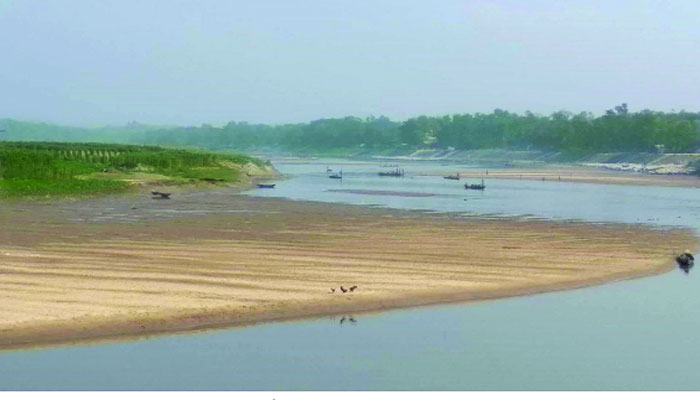 সবুজ শ্যামল বনভূমি মাঠ নদীতীর বালুচর
সবখানে আছে বঙ্গবন্ধু শেখ মুজিবের ঘর।
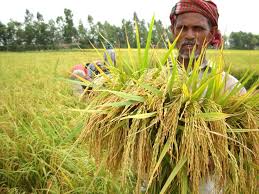 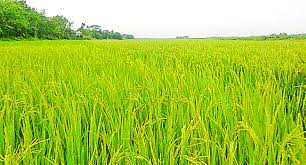 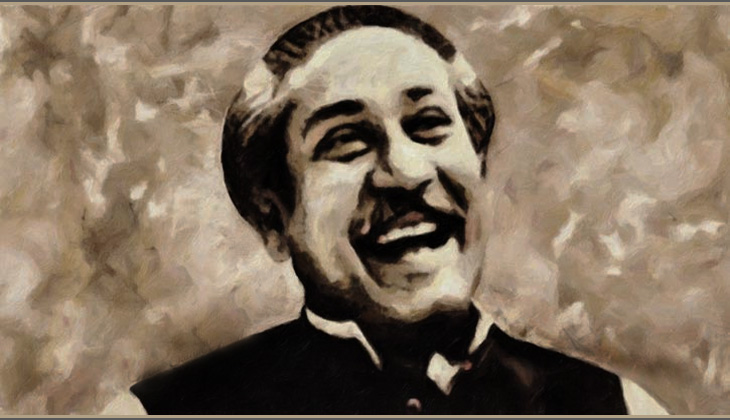 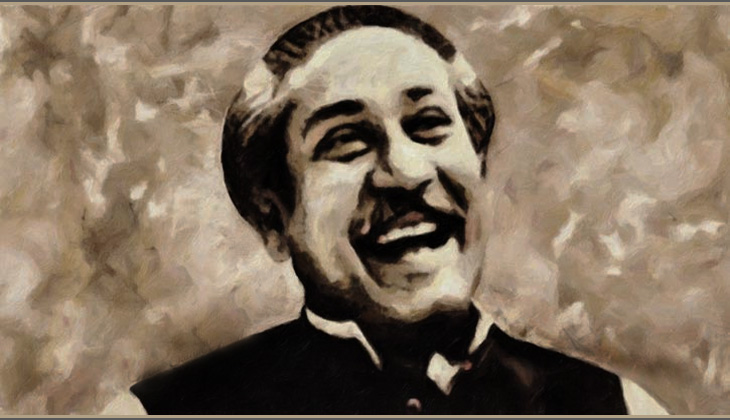 সোনার দেশের মাঠে মাঠে ফলে সোনাধান রাশি রাশি 
ফসলের হাসি দেখে মনে হয় শেখ মুজিবের হাসি।
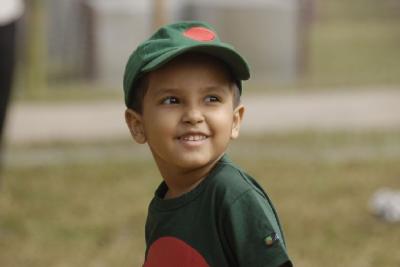 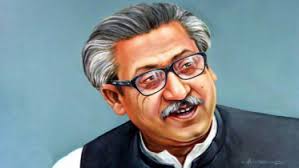 শিশুর মধুর হাসিতে যখন ভরে বাঙ্গালির ঘর
মনে হয় যেন শিশু হয়ে হাসে চির শিশু মুজিবর ।
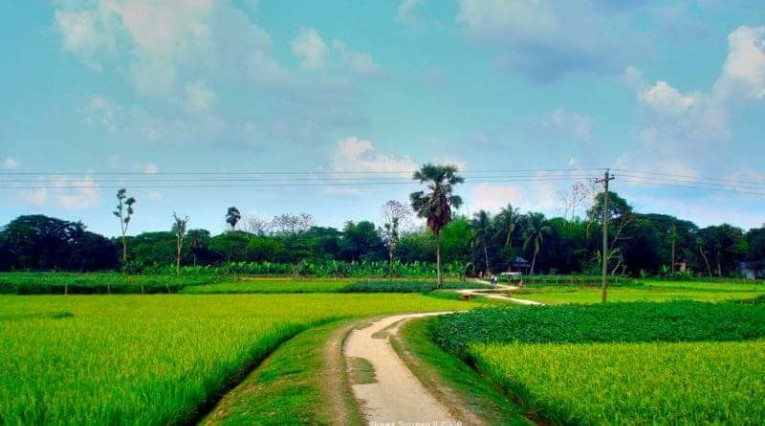 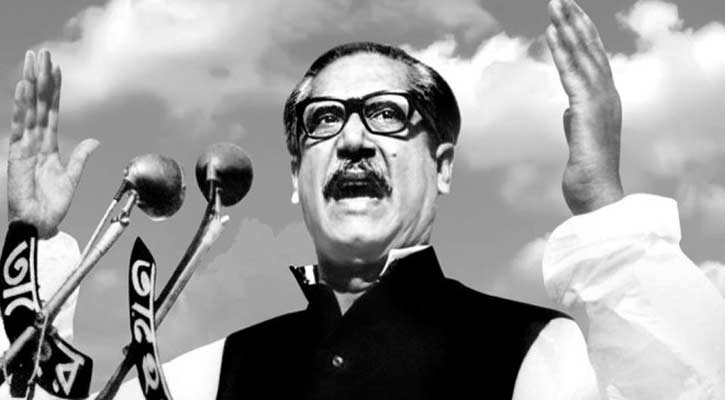 আমরা বাঙালি যতদিন বেঁচে রইব এ বাঙ্গলায় 
স্বাধীন বাংলা ডাকবে মুজিব আয় ঘরে ফিরে আয়।
দলগত কাজ
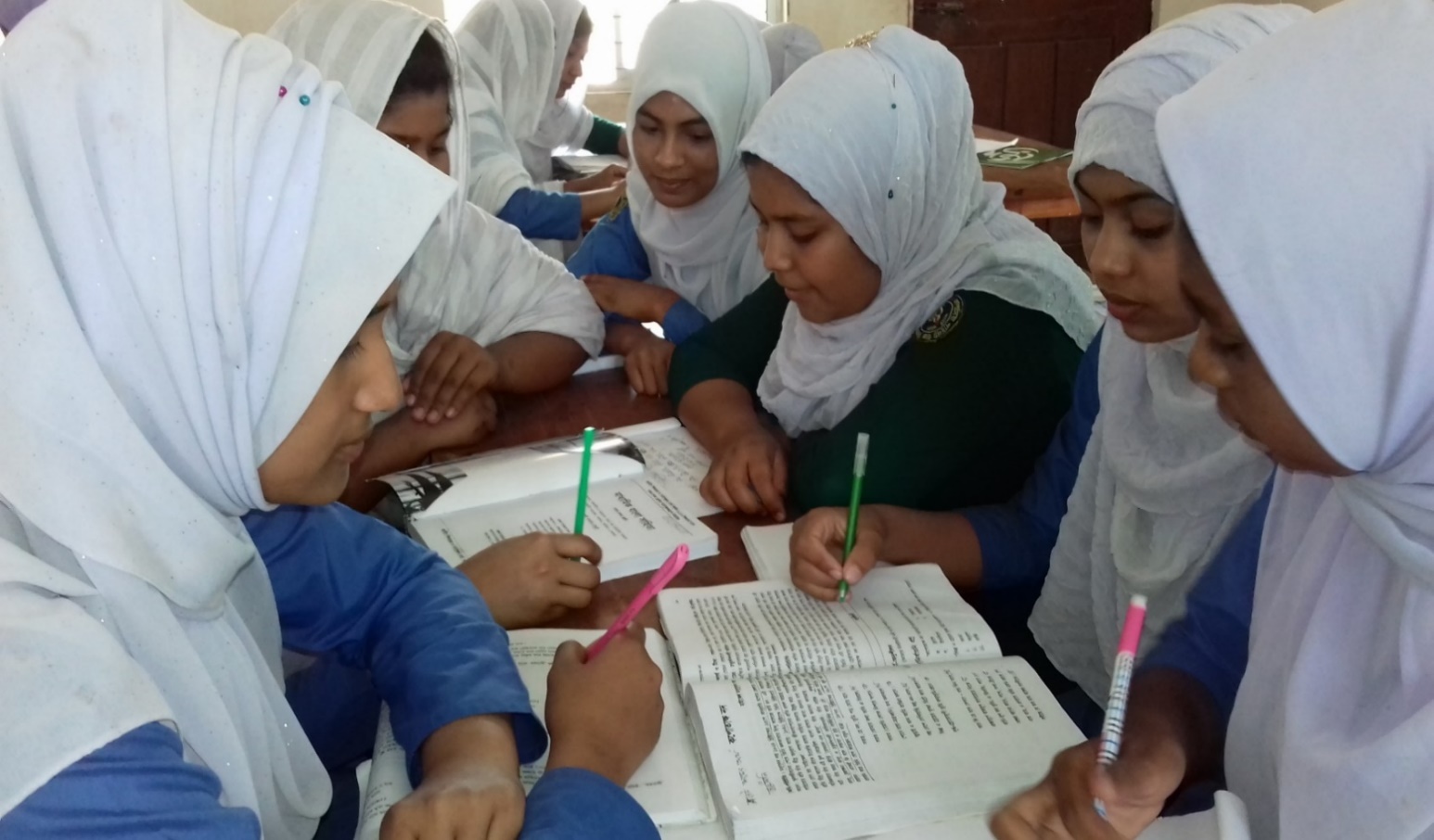 বঙ্গবন্ধু শেখ মুজিবুর রহমানের কর্মজগৎ ‘মুজিব’ কবিতার আলোকে ব্যাখ্যা কর।
উত্তর সঠিক হয়েছে
আবার চেষ্টা কর
মূল্যায়ন
১। স্বাধীন বাঙ্গলা চিরকাল কাকে ডাকবে?
ক. মুক্তিযোদ্ধাকে
খ. শেখ মুজিবকে
গ. ভাষা শহিদদের
ঘ. ভাষা-শহিদদের
২. ‘সবুজ শ্যামল বনভূমি মাঠ নদীতীর বালুচর’- বলতে কবি কী বুঝিয়েছেন?
ক. বাংলার প্রকৃতি
খ. নদীর পাড় ও মাঠ
গ. বাংলাদেশের বনভূমি
ঘ. বাংলার উর্বর মাঠ
উত্তর সঠিক হয়েছে
আবার চেষ্টা কর
মূল্যায়ন
৩। ‘শেখ মুজিবকে চির শিশু আখ্যায়িত করা হয়েছে যে কারণে-
i. শিশুর মতো সহজ বলে
ii.  শিশুর অকৃত্রিম বলে
iii.  শিশুর মতো নিষ্পাপ বলে
নিচের কোনটি সঠিক ?
ক. i ও ii
খ. ii ও iii
গ. i ও iii
ঘ. i ,ii ও iii
বাড়ির কাজ
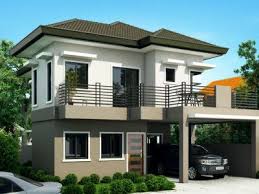 বঙ্গবন্ধু শেখ মুজিবুর রহমানের বাল্যকাল সম্পর্কে দশ বাক্যের একটি অনুচ্ছেদ লিখে আনবে।
সবাইকে ধন্যবাদ
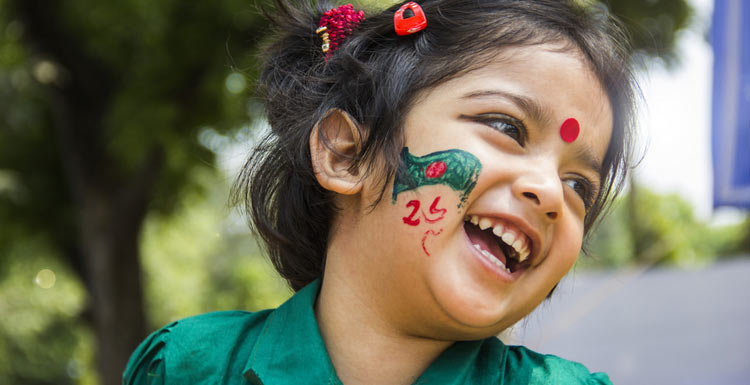